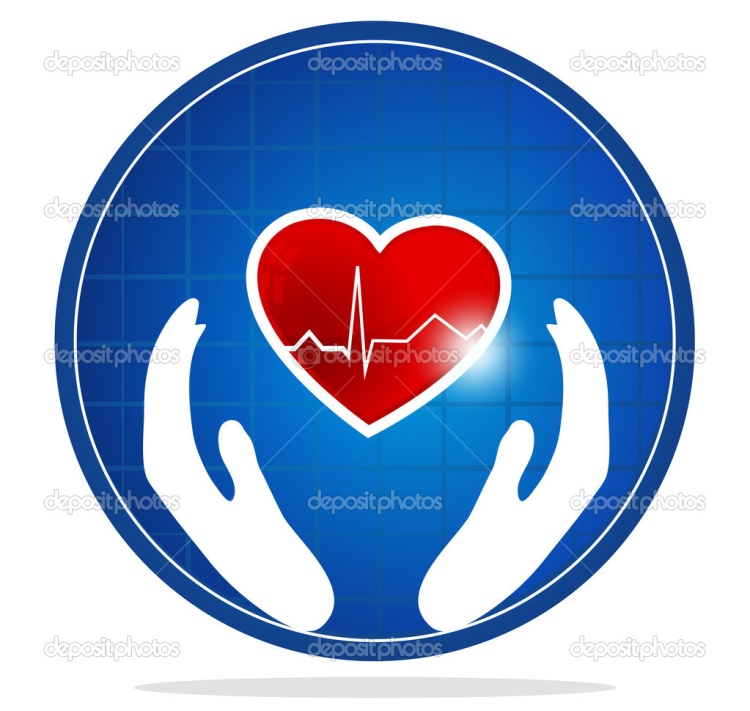 ОТЧЕТ 
О ДЕЯТЕЛЬНОСТИ МАЛОМЕМИНСКОГО ФАП ЗА 2017 ГОД
Демографическая структура
Общая численность населения -401 человек
Мужчин -   205 чел
Женщин -   196 чел
Детей до года -6 чел
От 0 до 14 лет -55 чел
От 15 до 17 -23 чел
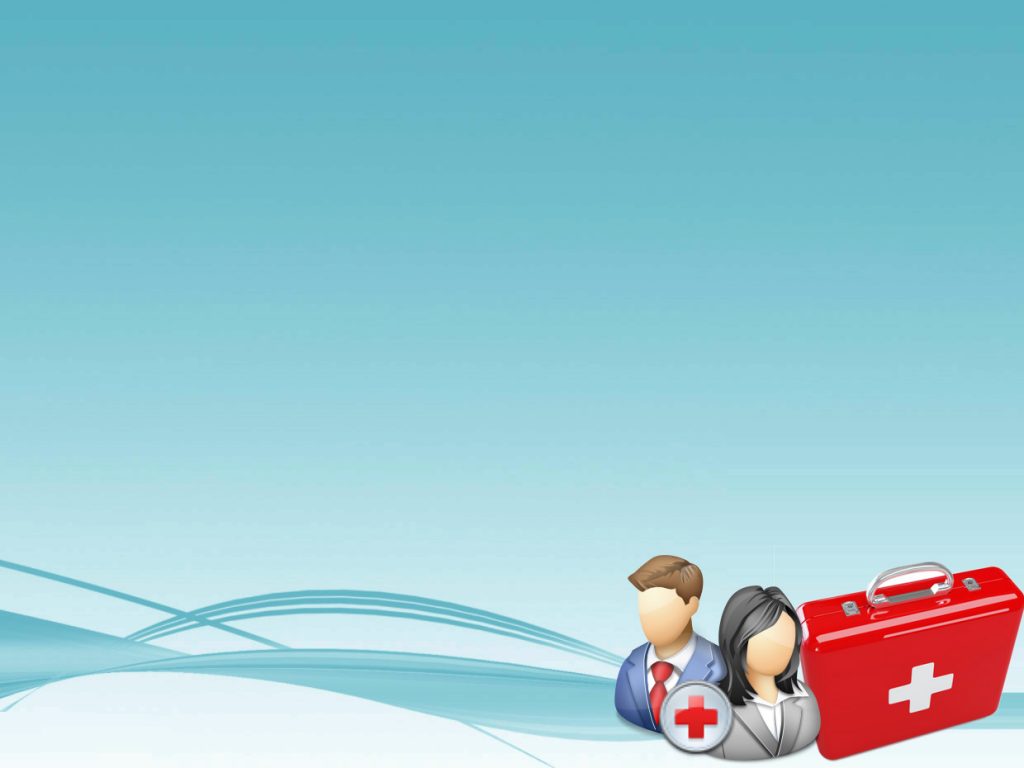 Наш участковый врач.
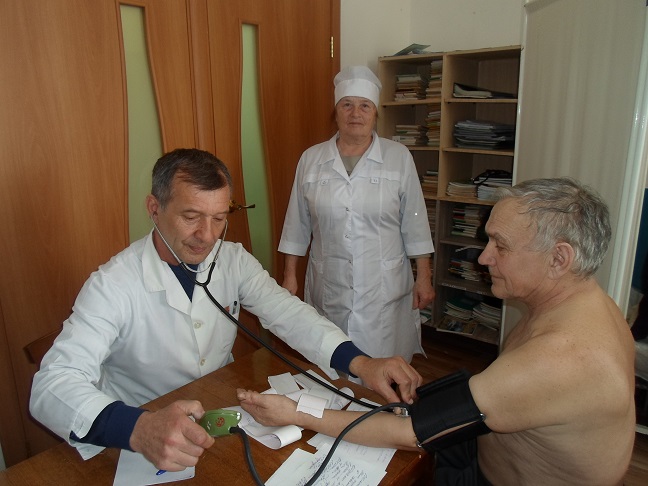 Врач-терапевт Иванов Василий Васильевич
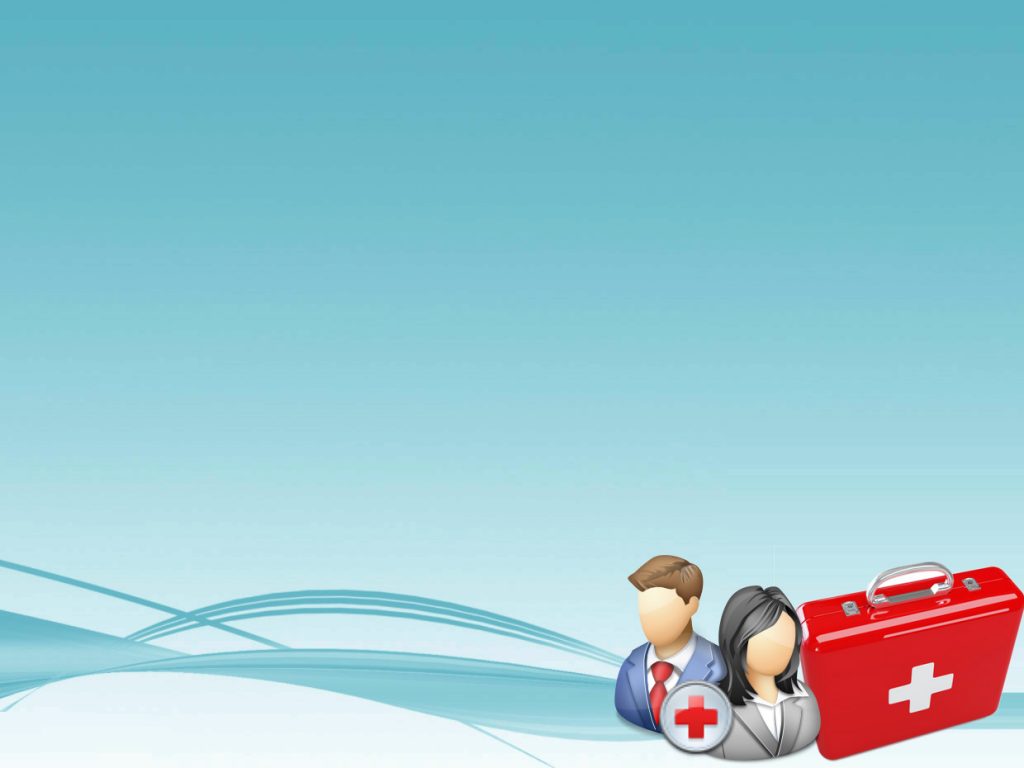 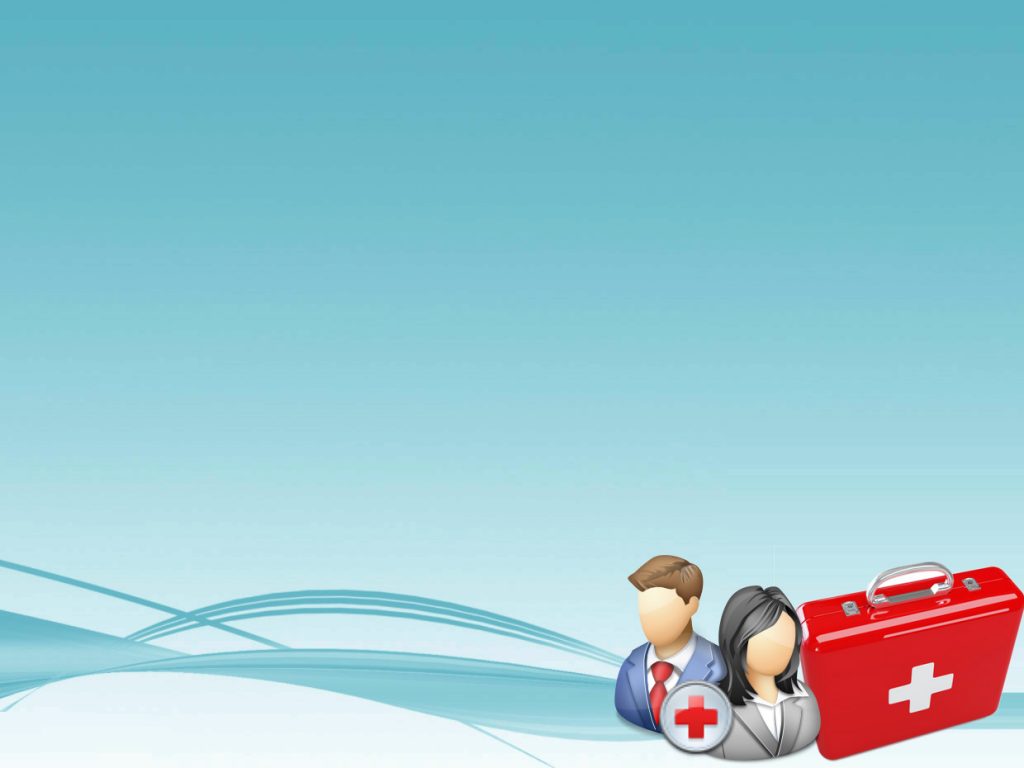 На амбулаторном приеме в 2017году принято1308 человек из них:
Посещения детьми -551
Беременными – 111
Посещения на дому – 501
К детям от 0 до 17 лет-193
К беременным и родильницам -25
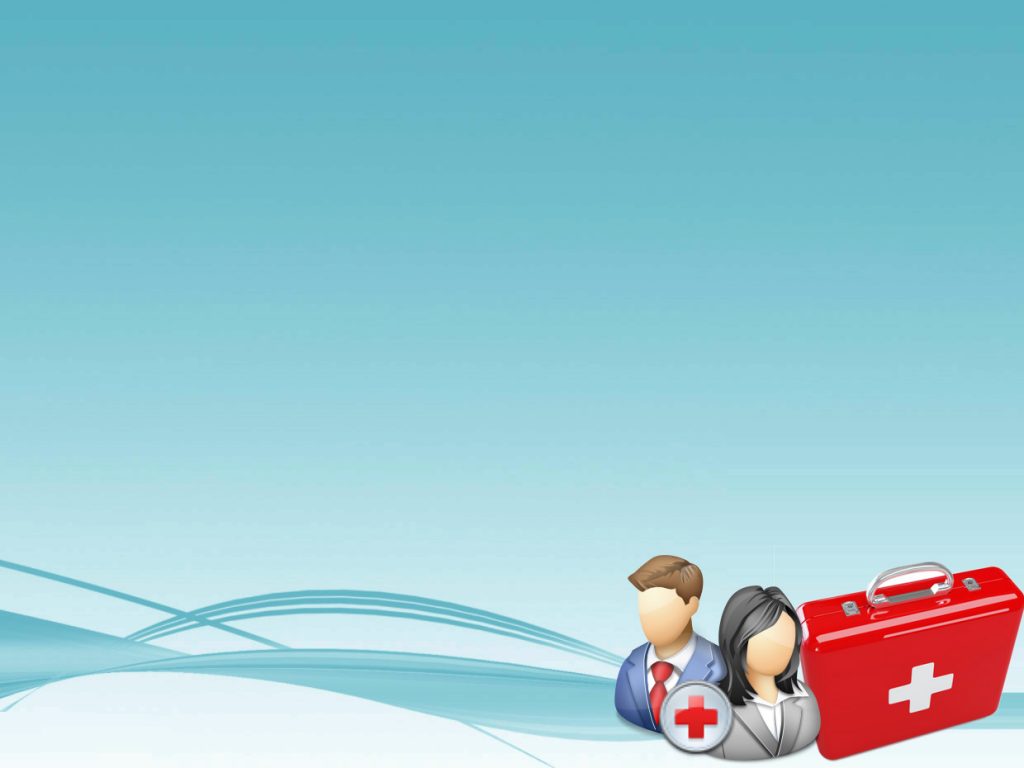 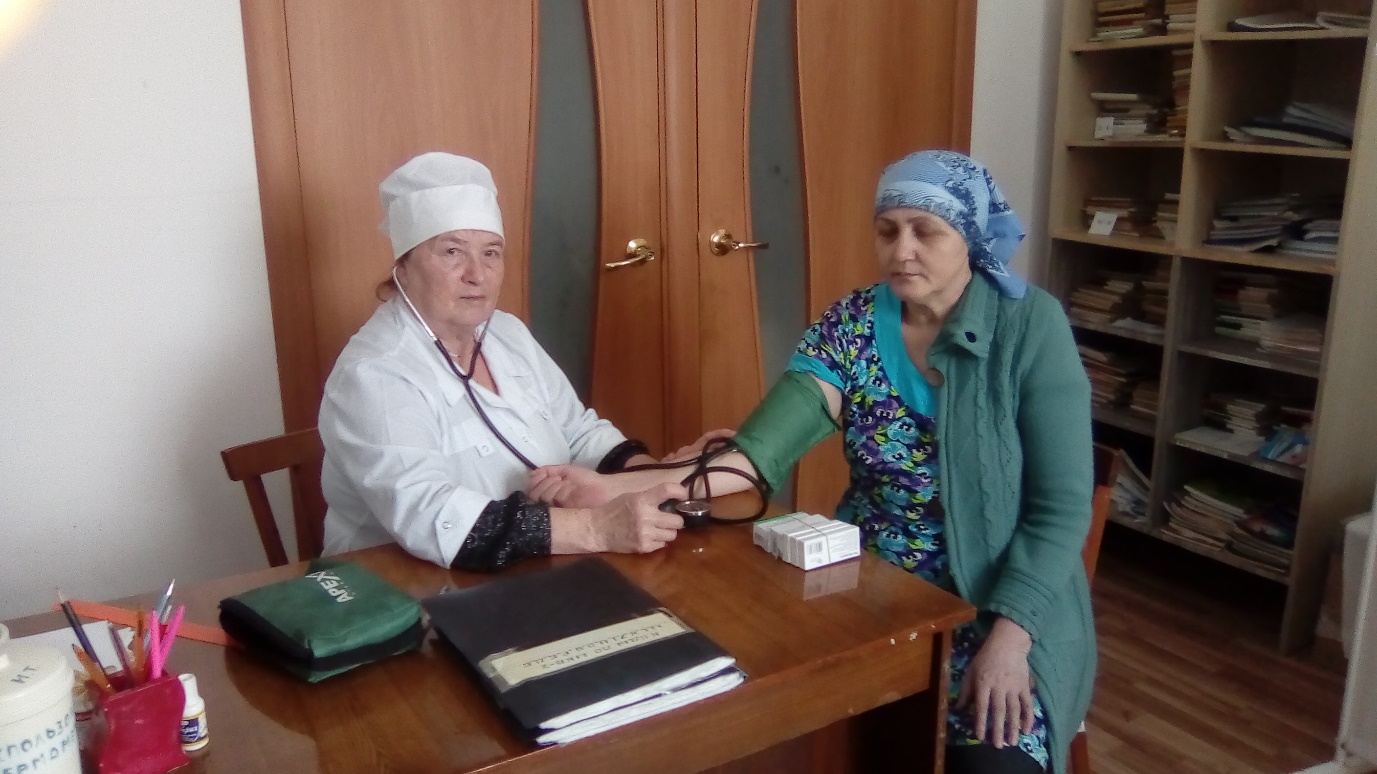 Прием больных
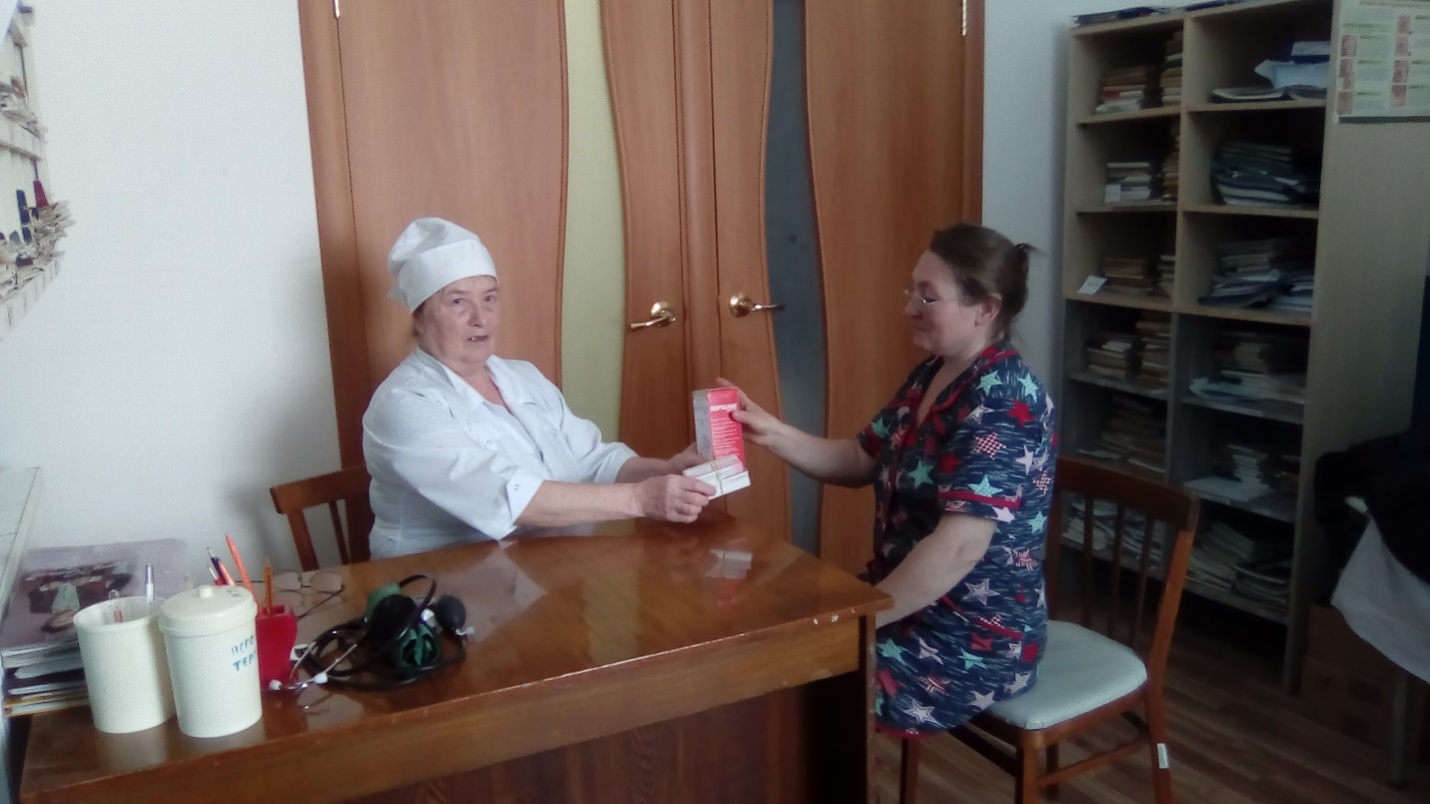 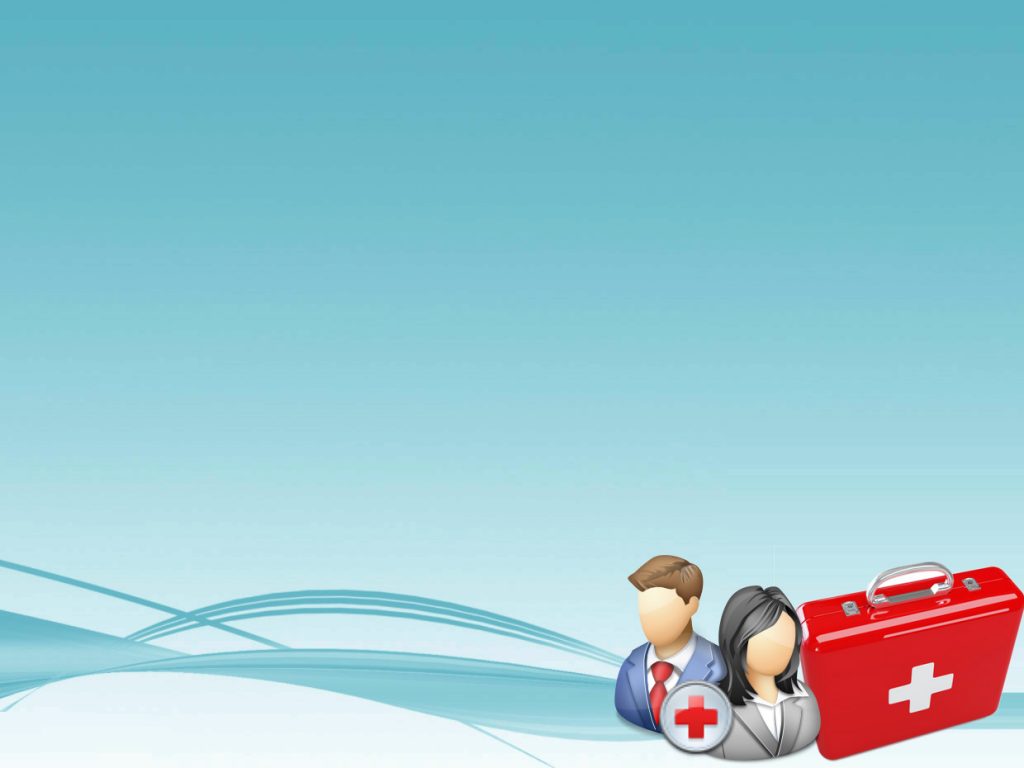 Посещение на дому инвалида ВОВЕршова Александра Константиновича
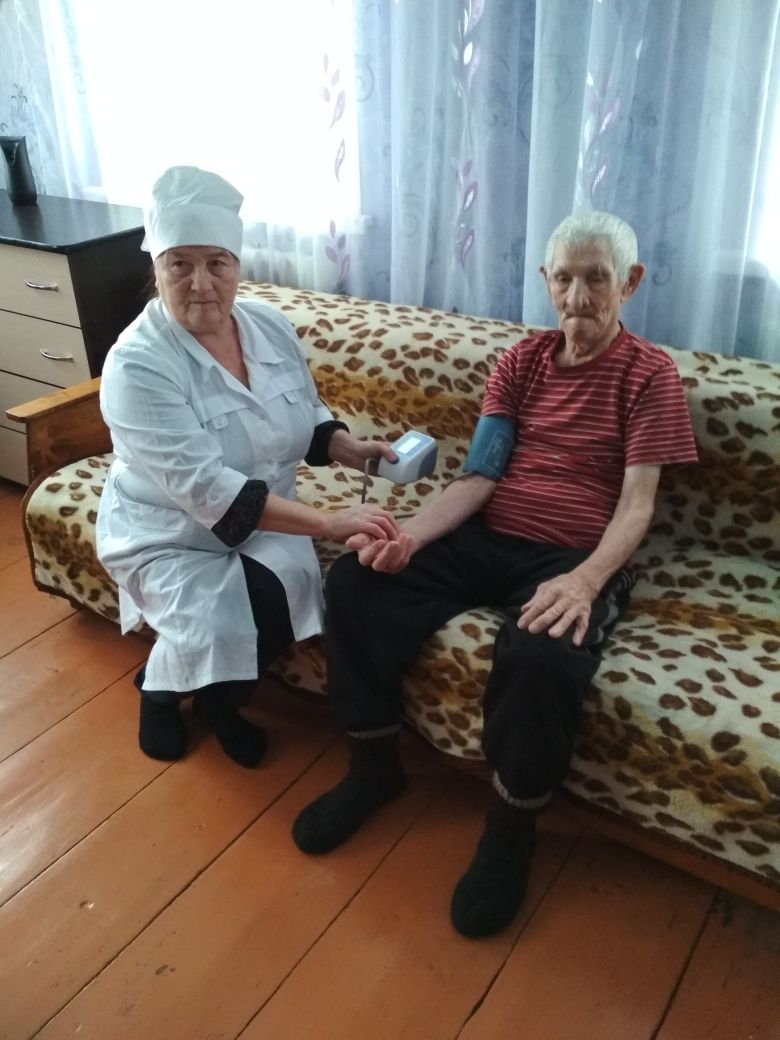 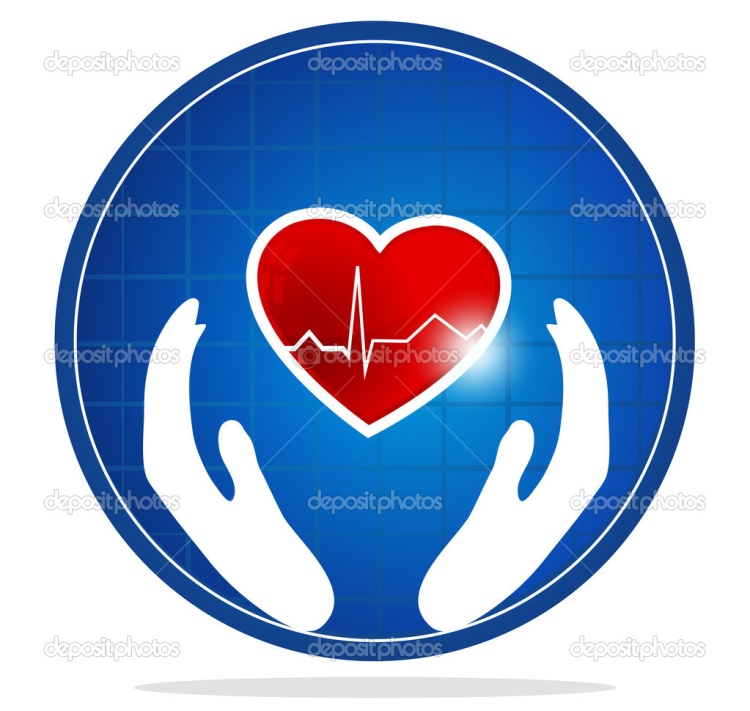 Посещения на дому одиноких и престарелых
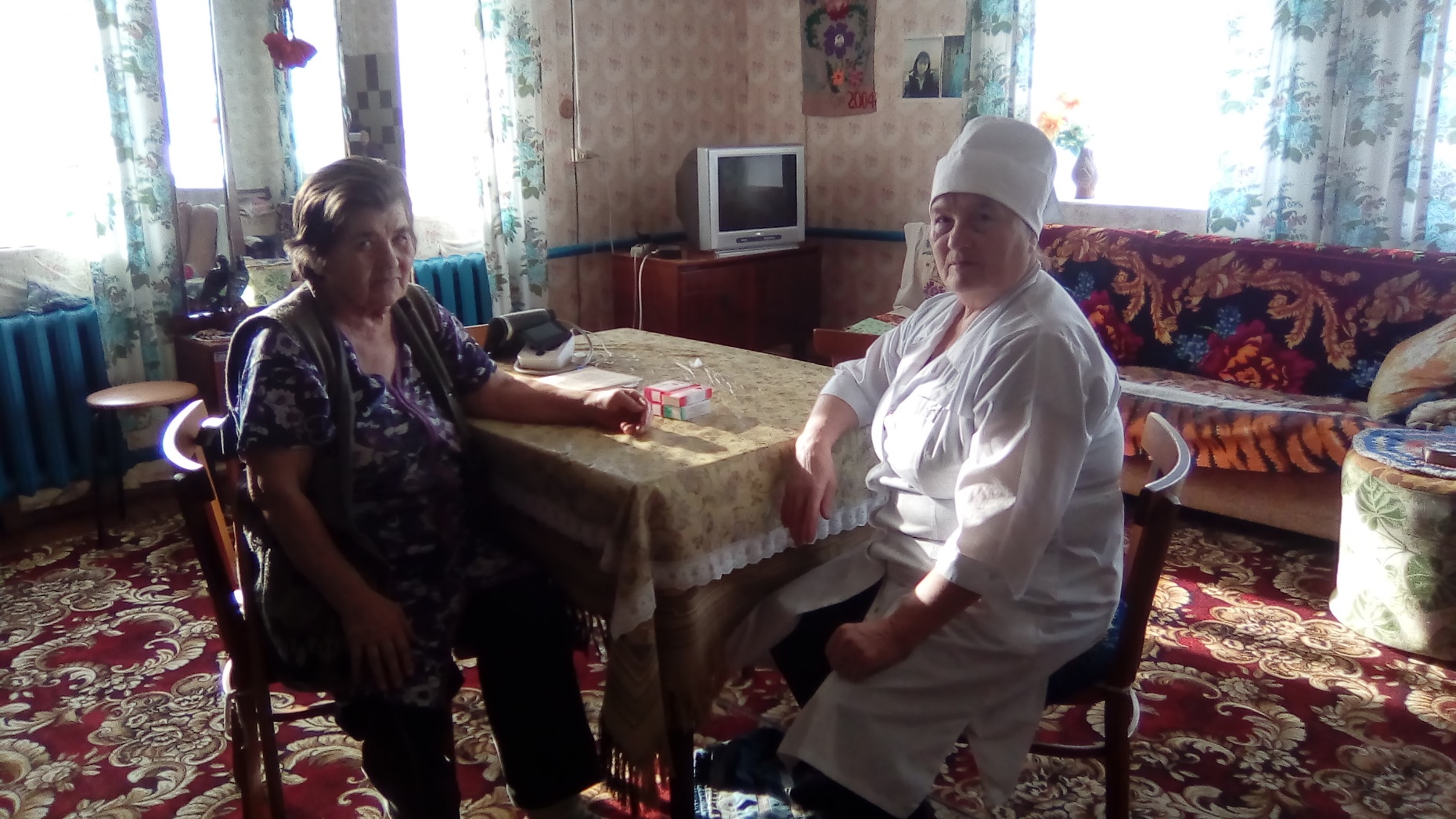 Токсарова Клавдия Селивановна
Семья Бабановых
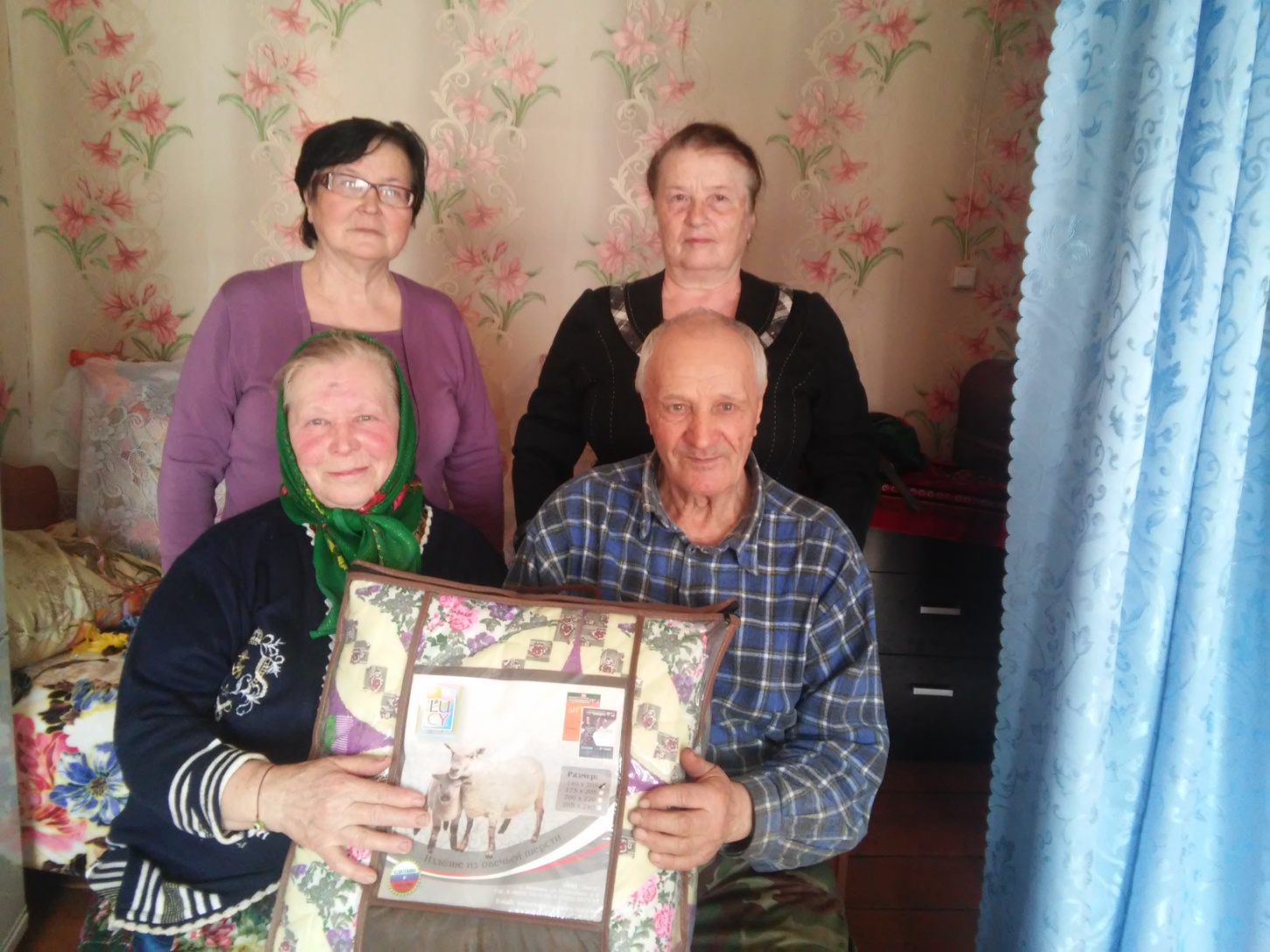 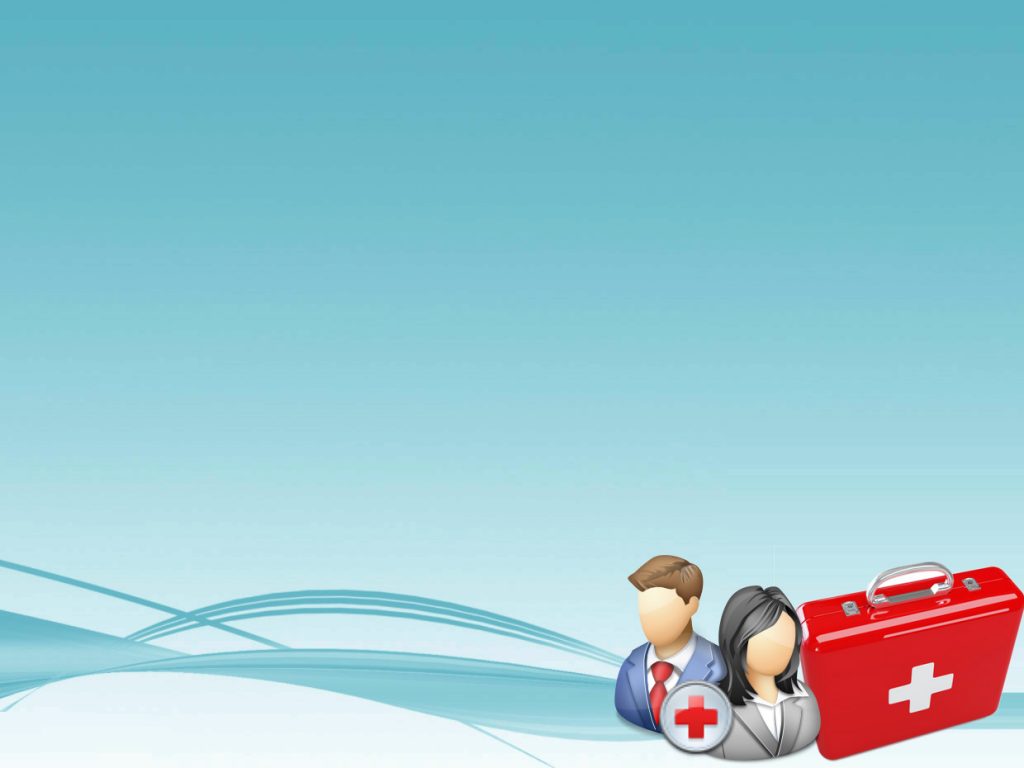 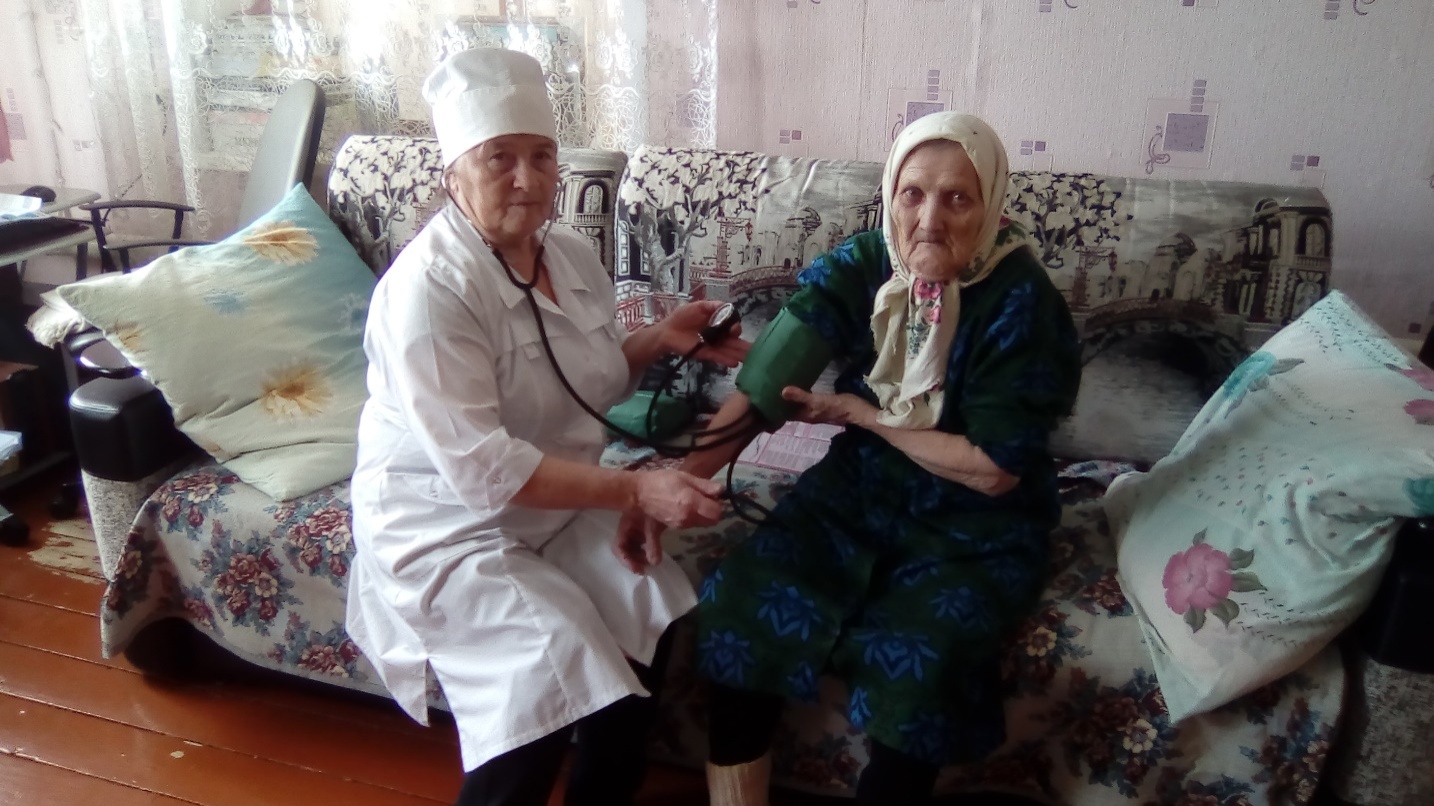 Шапеева Анна Степановна
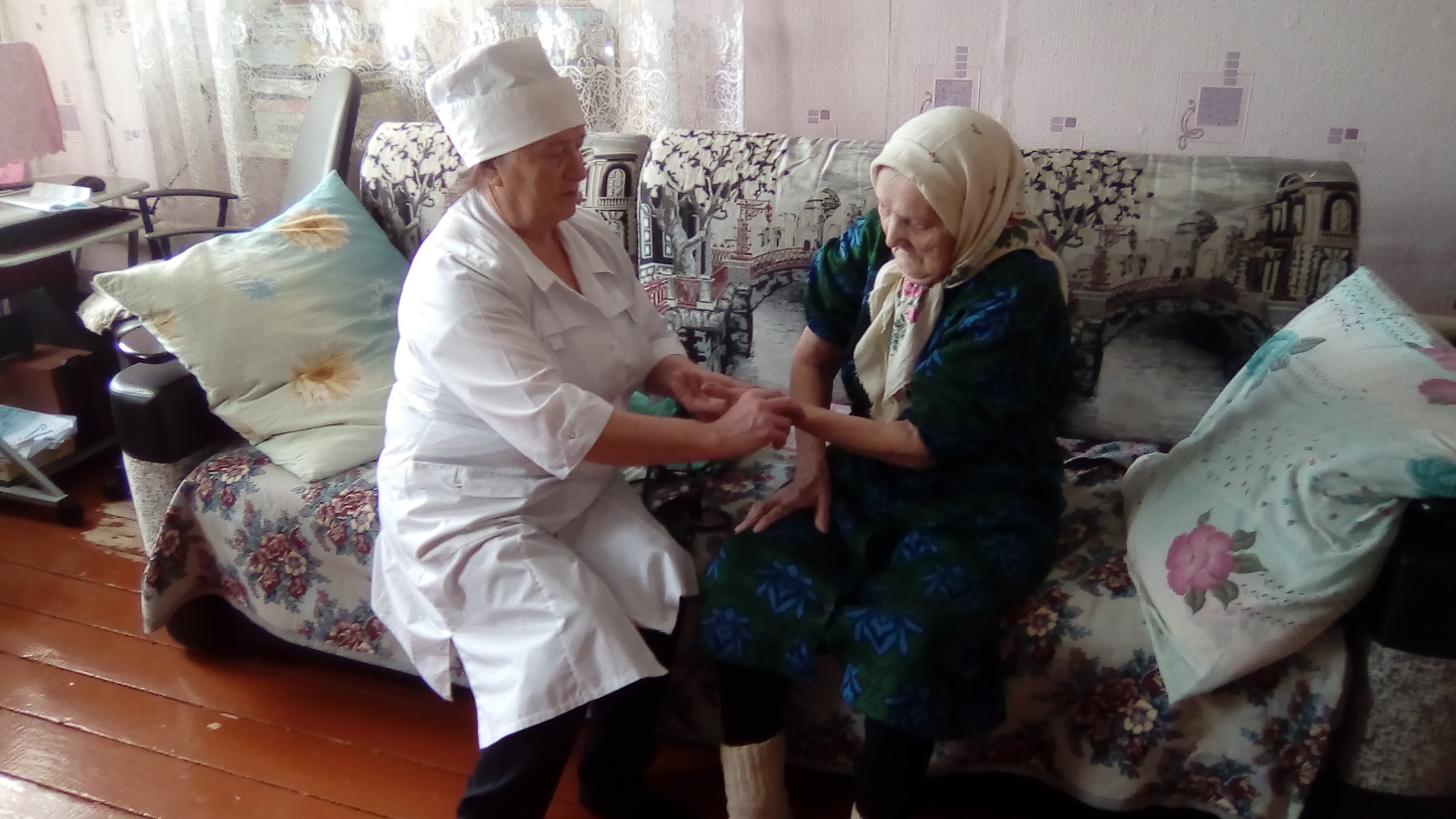 Посещение детей-инвалидов
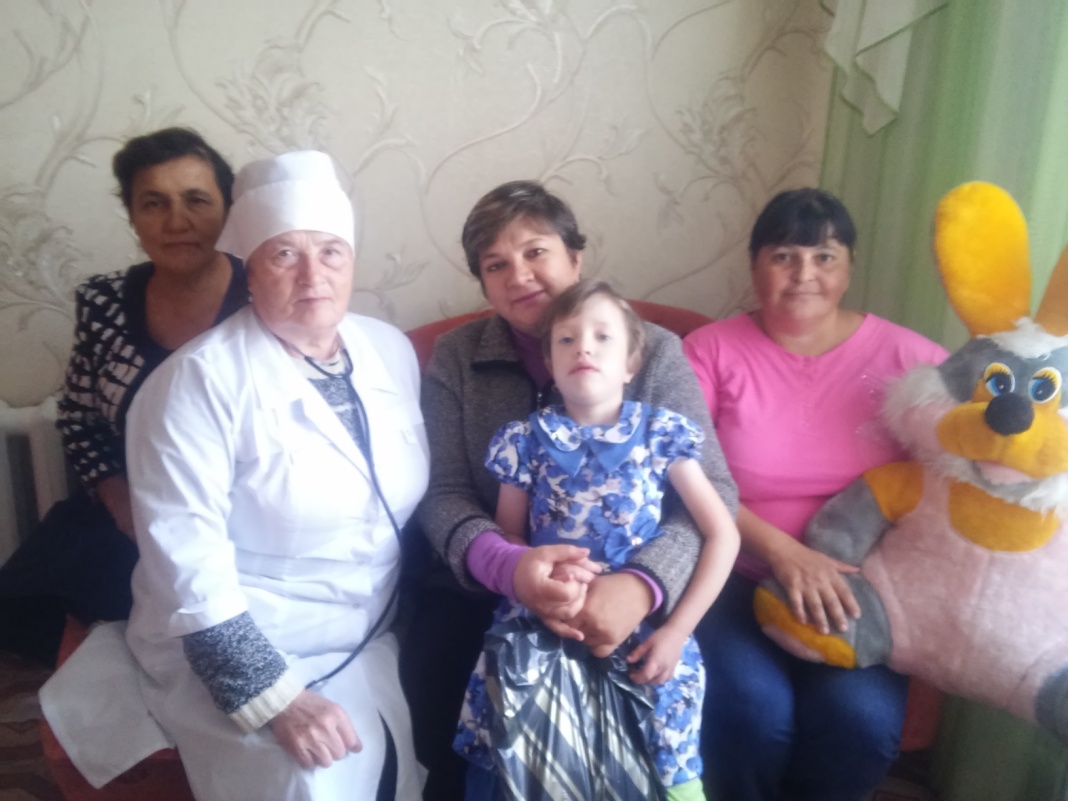 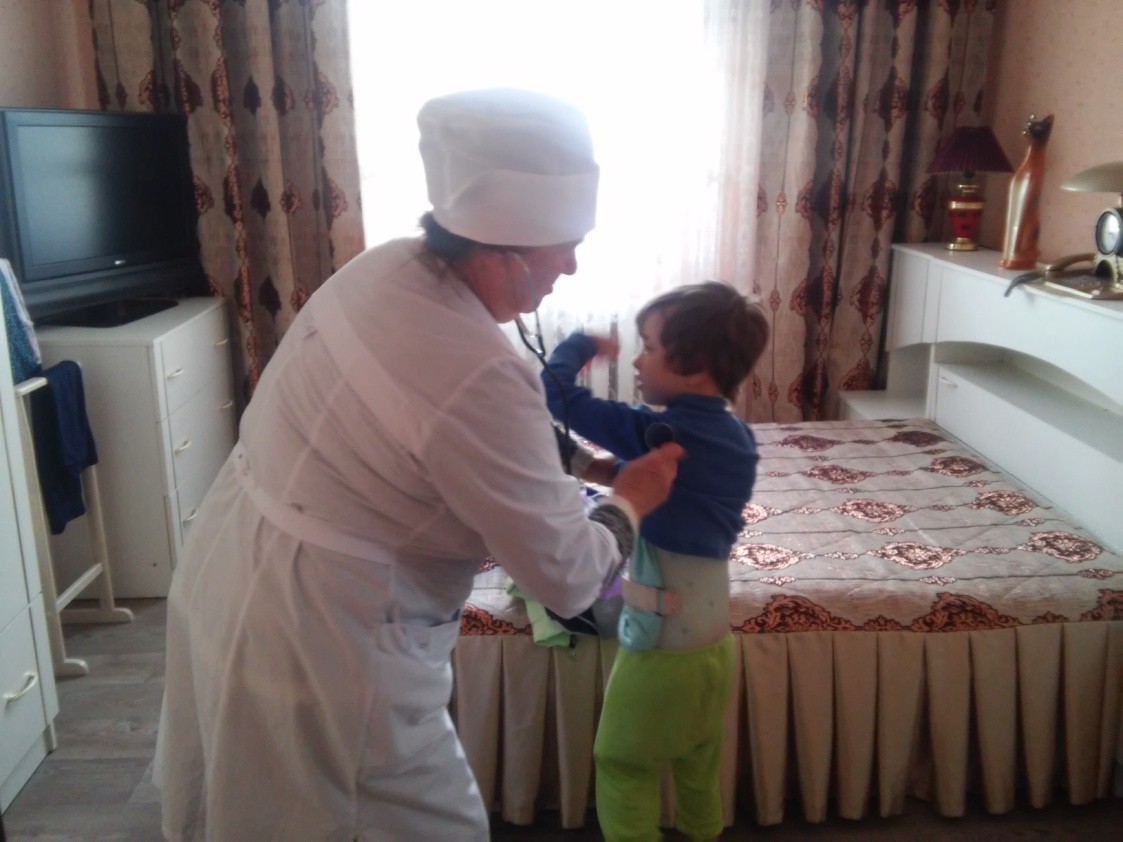 Диспансеризация
За 2017 год диспансеризацию прошли -79 человек
 Из них прошли маммографию -25 человек
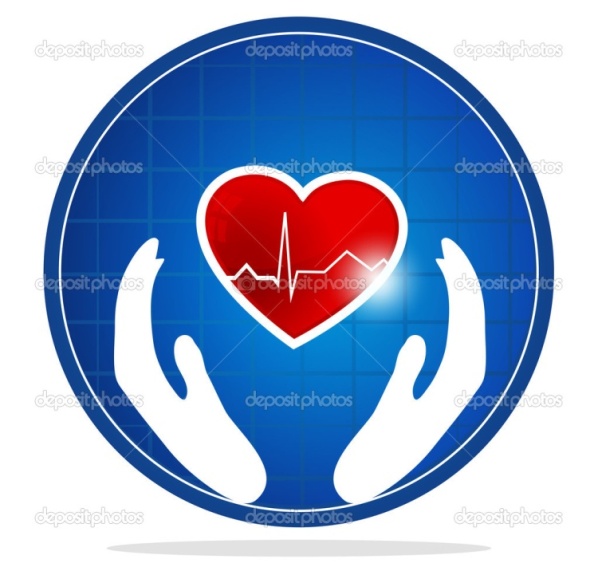 Бесплатные лекарства
Инвалидов на участке -35 человек из них 
Детей -3 чел.
Трудоспособного возраста -13 чел.
  Получают соцпакет -18 чел.
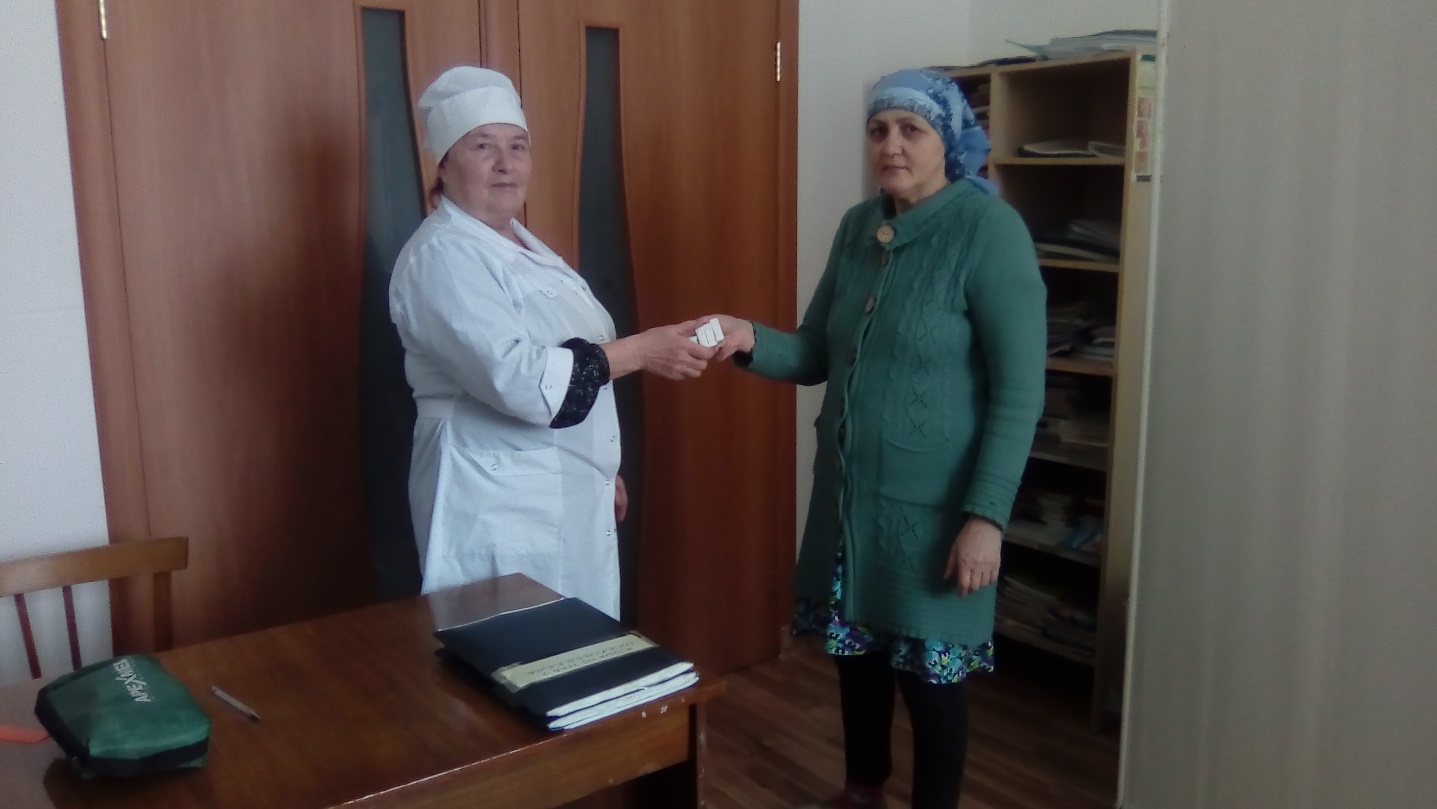 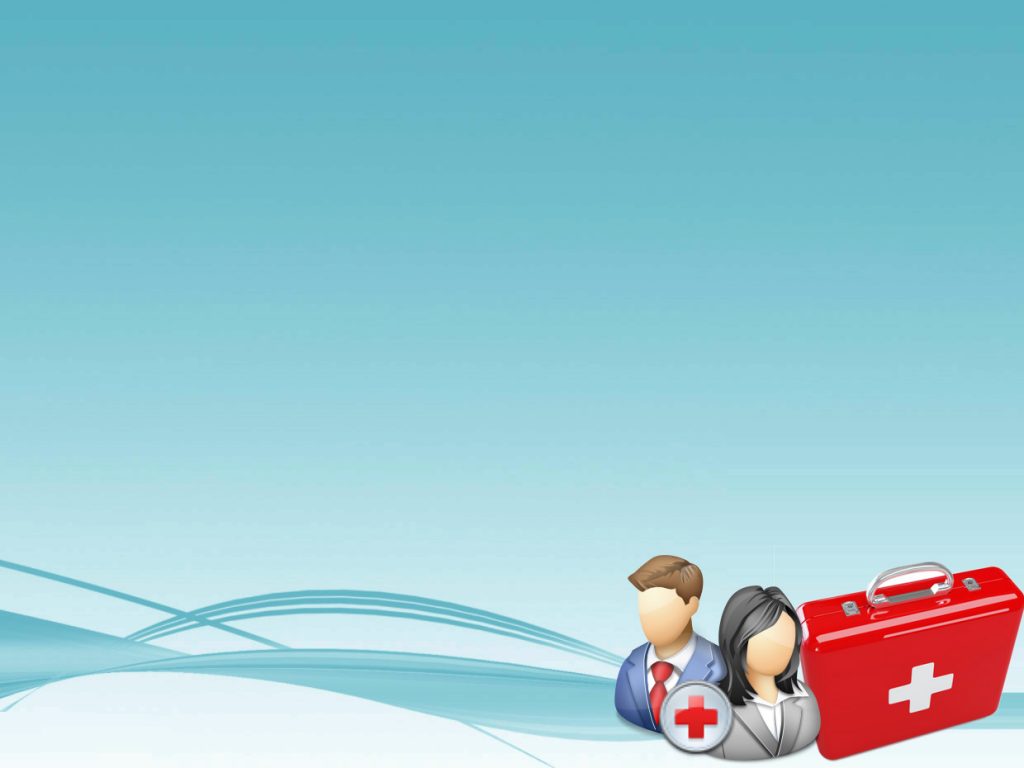 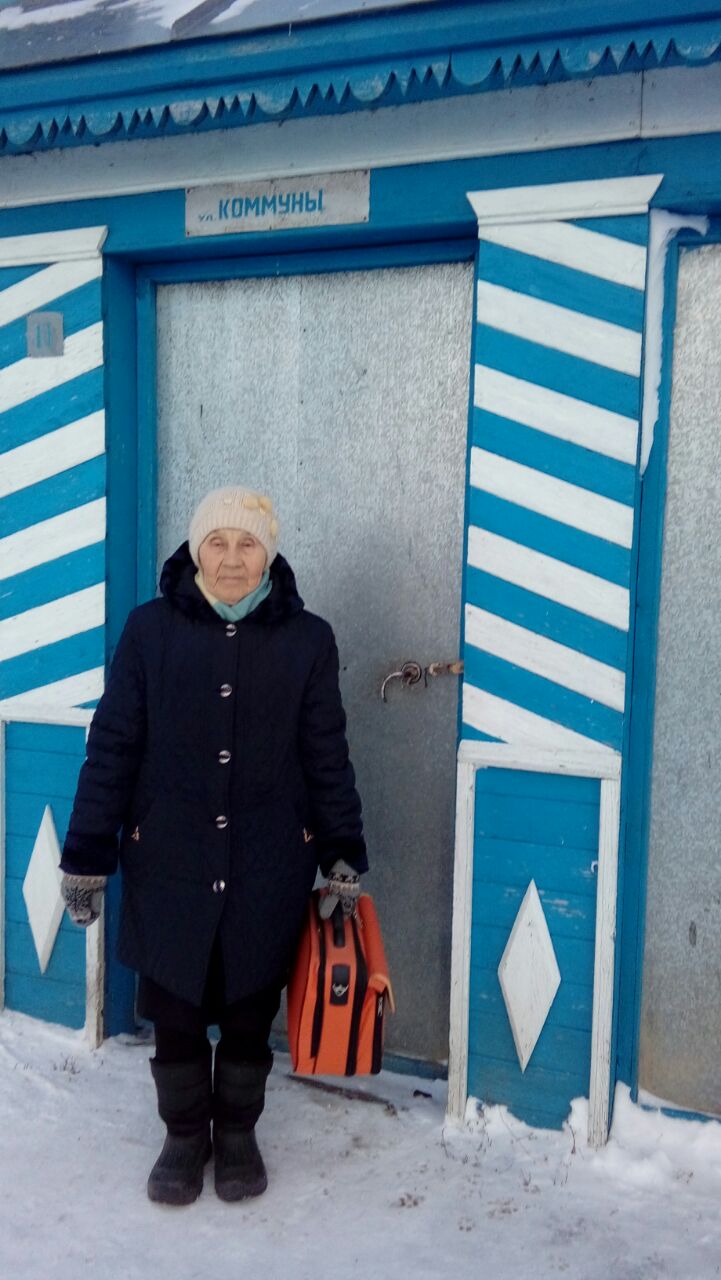 Домовое       хозяйство
Гуськова Анна Николаевна –
д. Малалла
Лечебно-профилактическое обслуживание женщин
Женский пол с 15 лет -169 человек, из них
Детородного возраста – 82 чел.
Число новорожденных – 6 чел.
Лечебно-профилактическое обслуживание детей
Детское население на участке:
  От 0 до 17 лет -78
  Школьников -46 чел.
  Число новорожденных поступивших под наблюдение в течение года -6
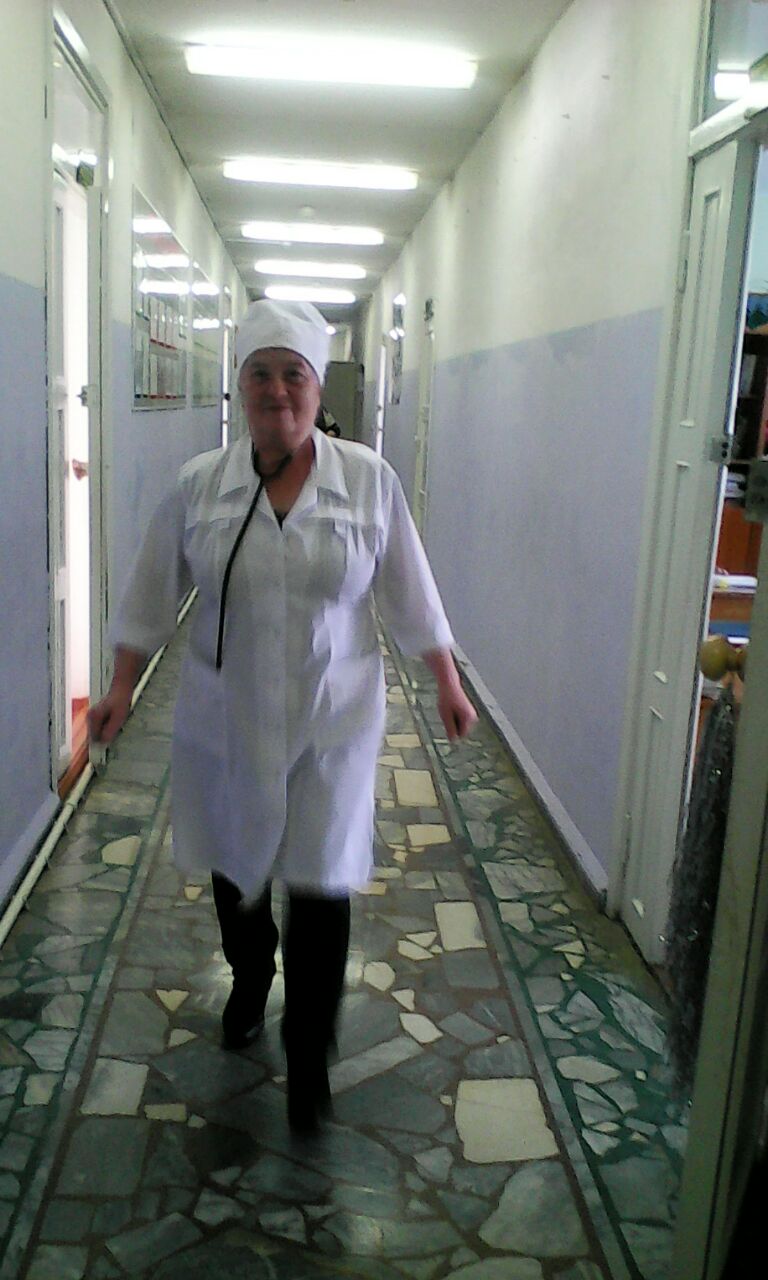 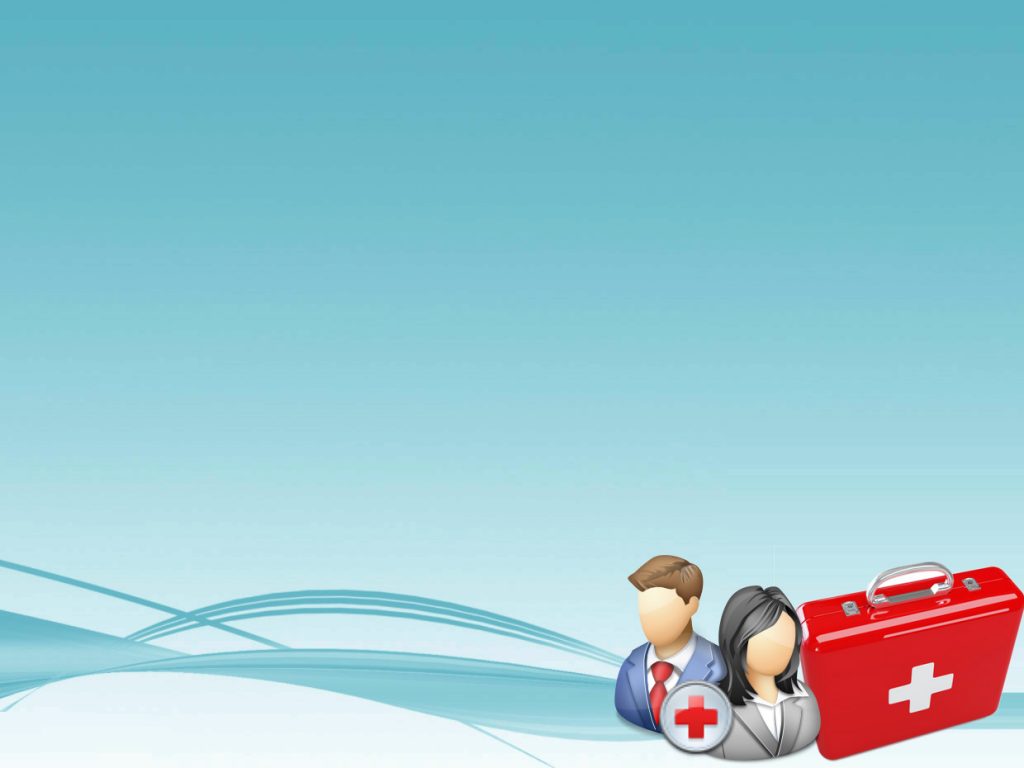 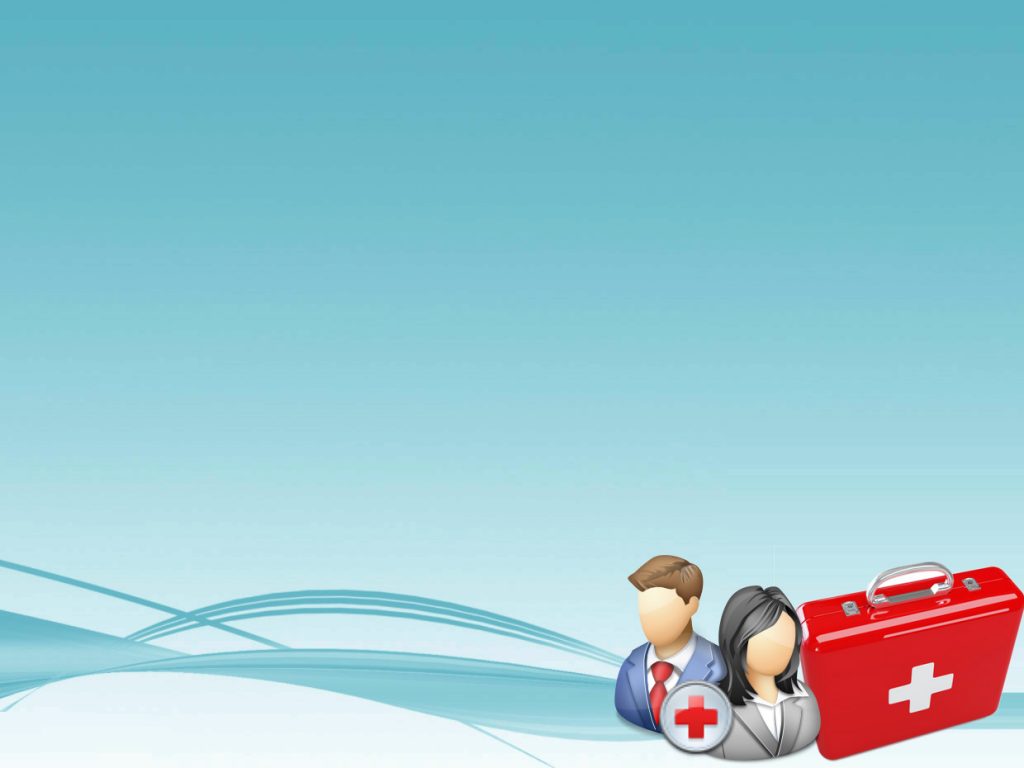 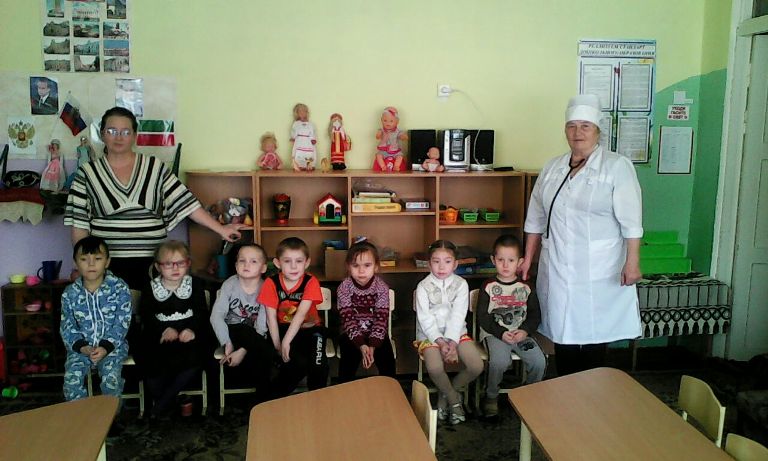 Прием детей
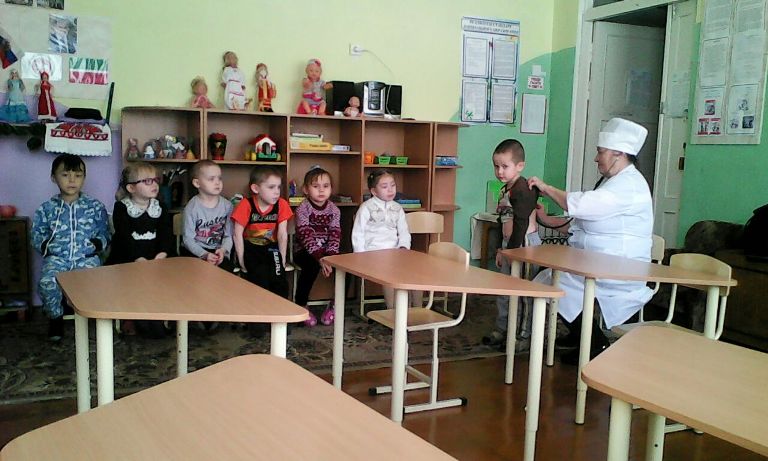 Вечерние прогулки
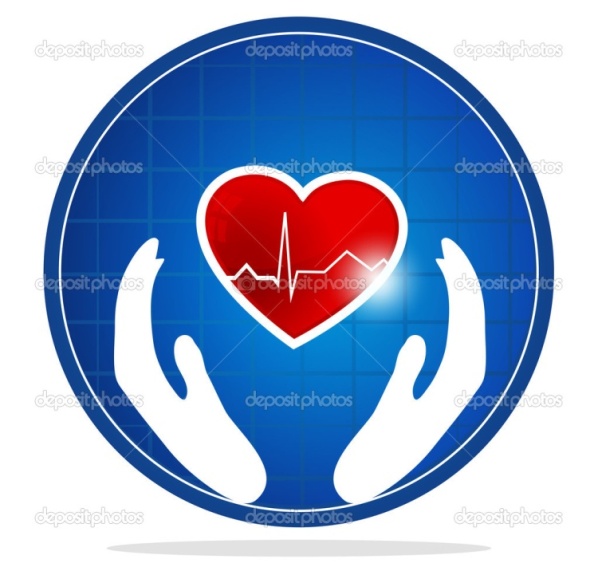 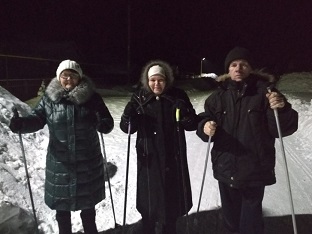 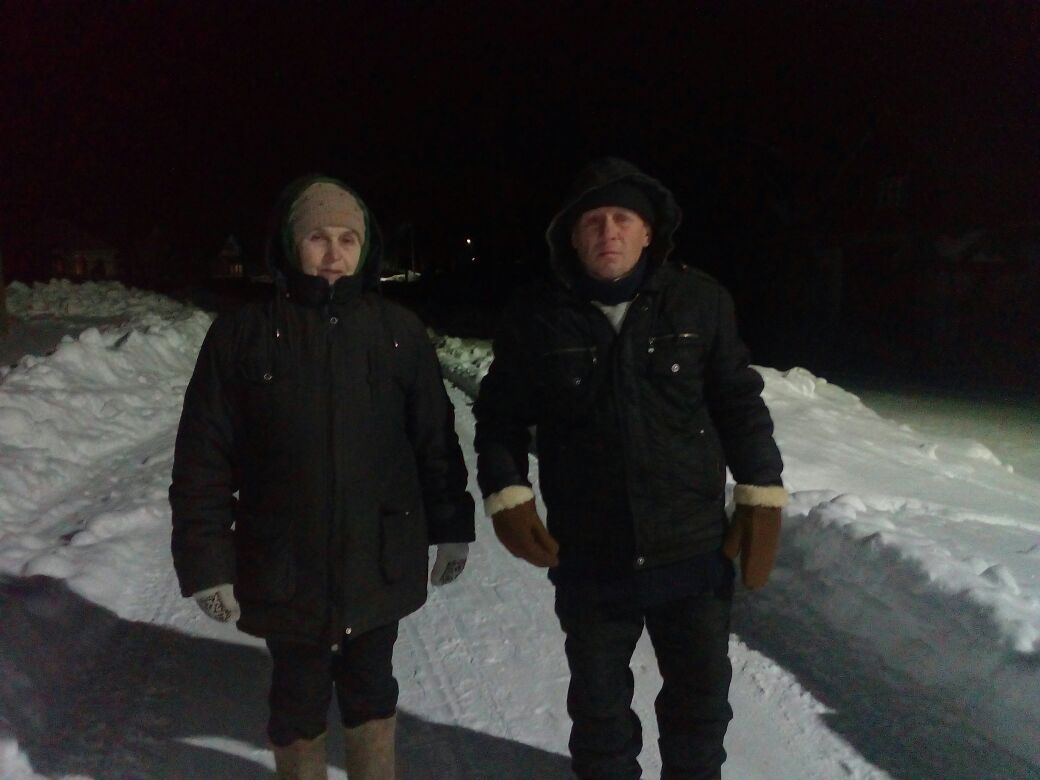 Здоровый образ жизни
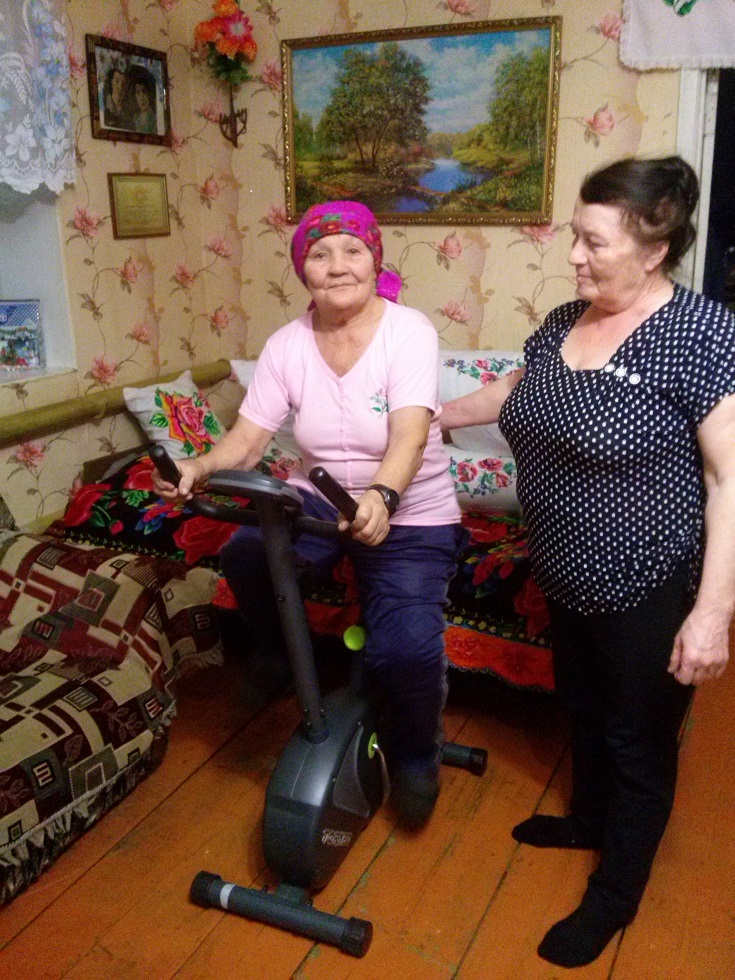 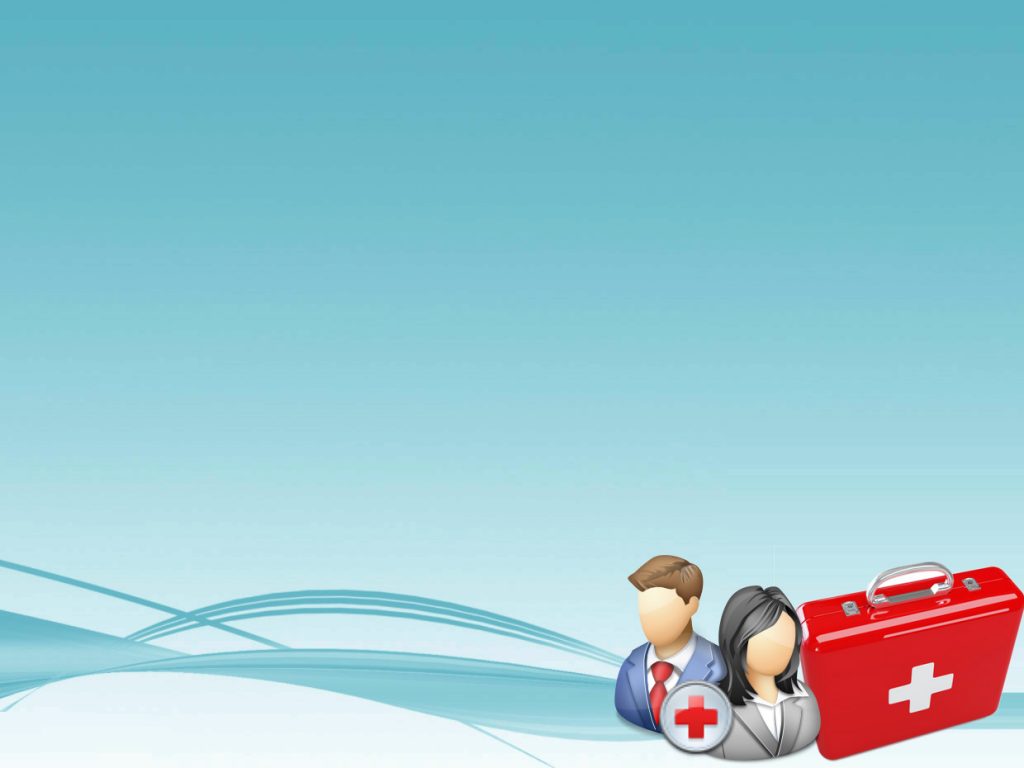 Работа по туберкулезу
Флюорографическому осмотру за 2017 год подлежало 300 человек
Прошло 301
Состоит на учете 1 туберкулезный больной.
Вновь взятых больных туберкулезом нет.
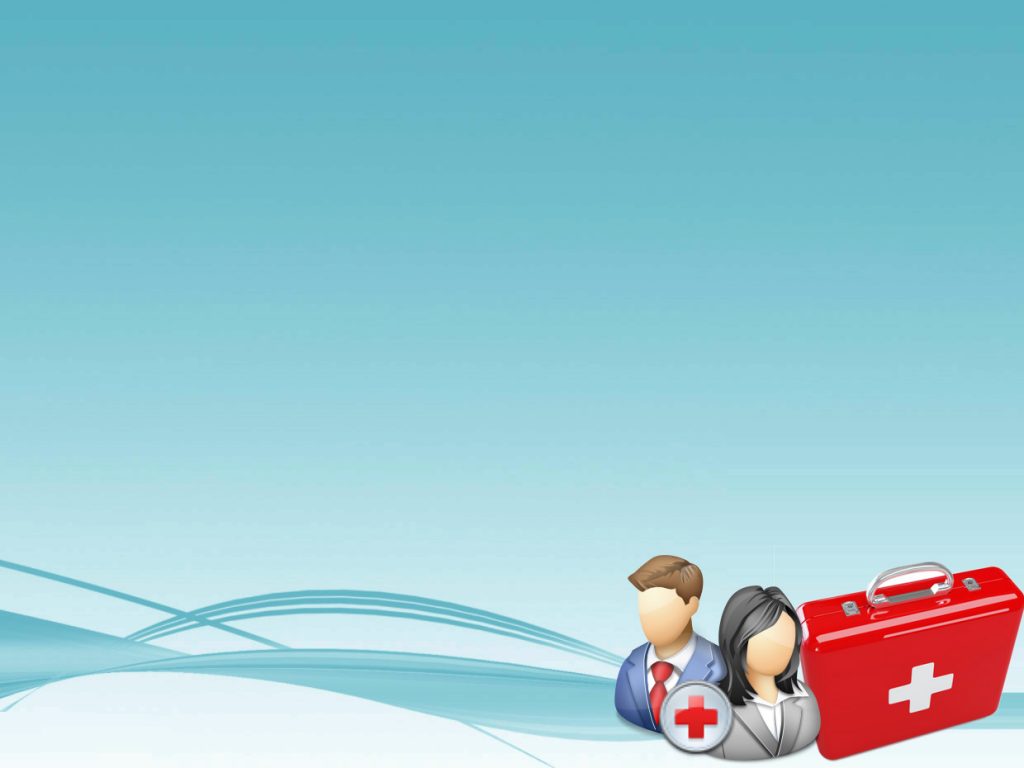 Работа по офтальмологии
Проводилась тонометрия глаз среди населения свыше 40 лет:
Подлежало -87 человек
Осмотрено - 87 человек
Глаукомы не выявлено.
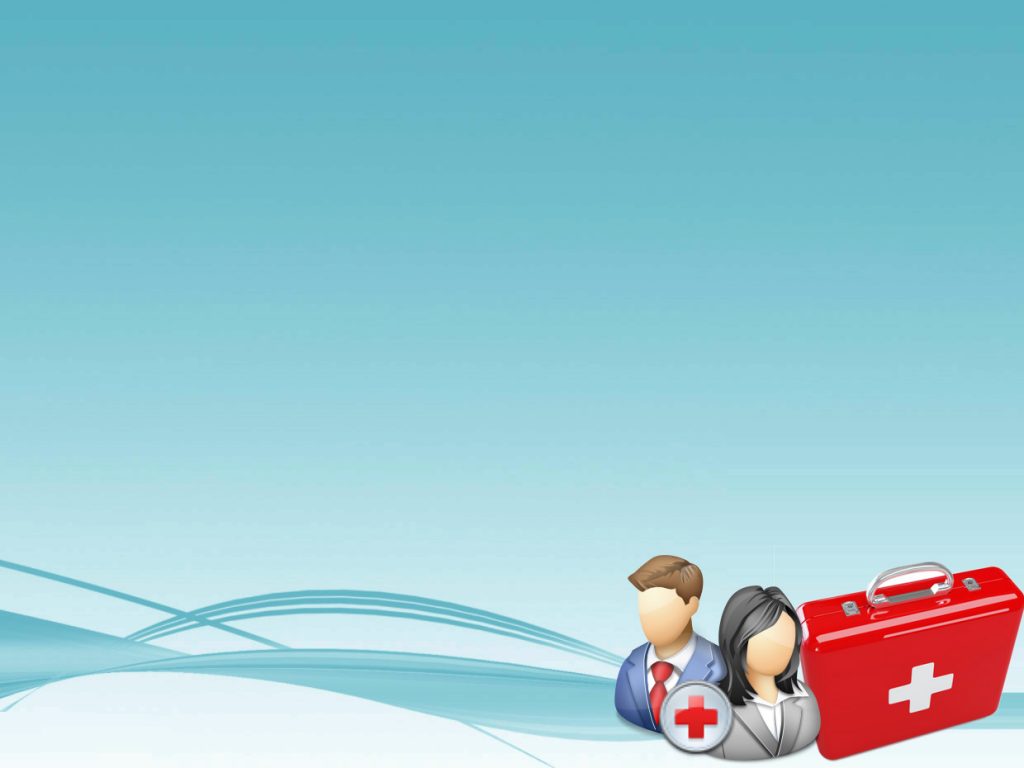 Наши доноры
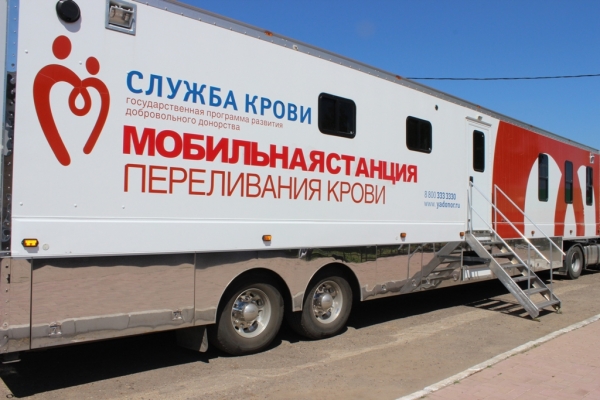 Ворожейкина Татьяна Петровна 
Киселев Леонид Степанович
Козина Ирина Александровна
Малахаев Николай Васильевич
Отпушникова Феля Николаевна и т.д.
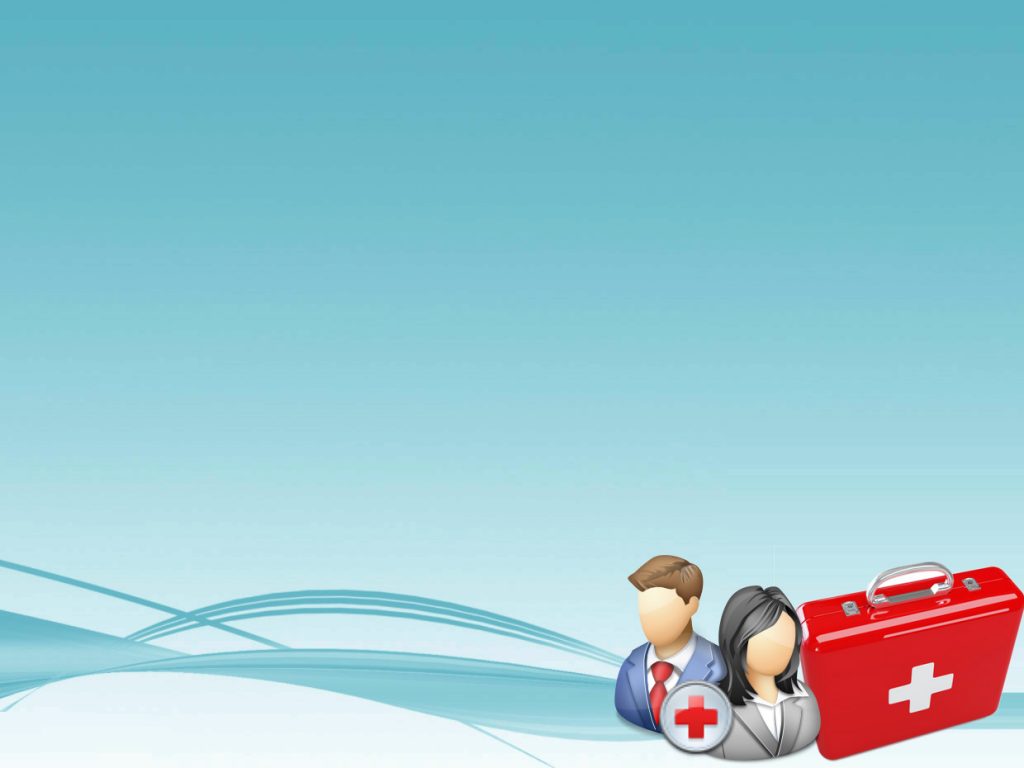 Смертность за 2017 год
Умерло -3 человека
Среди умерших нет людей трудоспособного возраста.
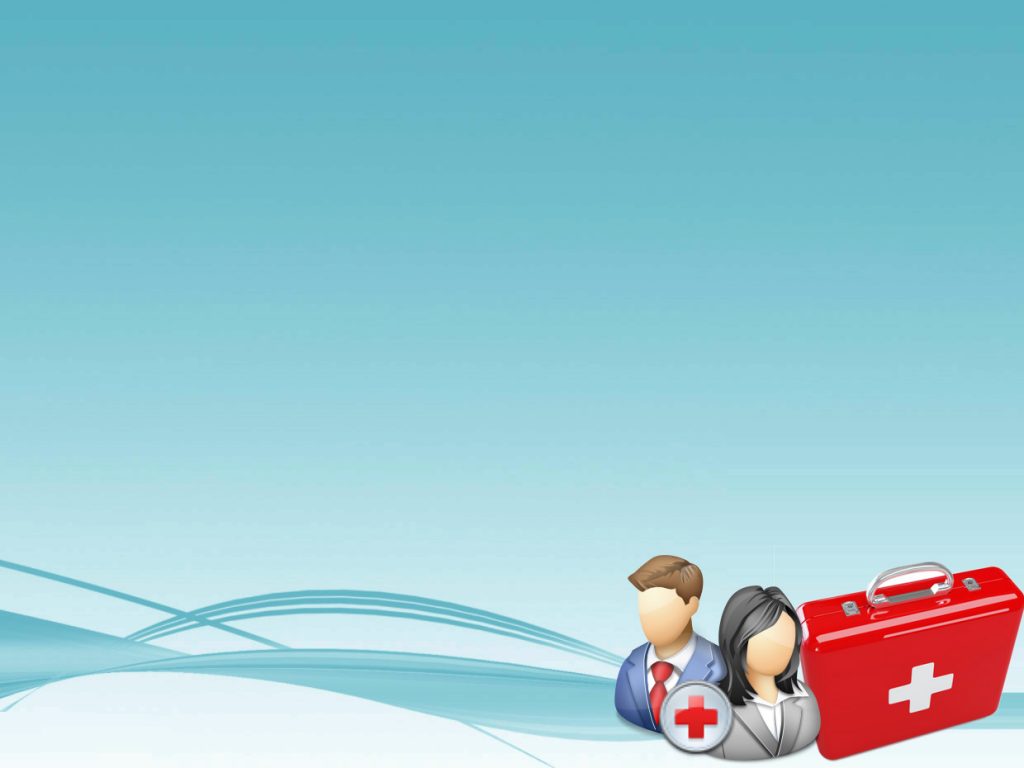 Санитарно-противоэпидеми-ческая работа
Проводились профилактические прививки взрослому и детскому населению. 
Взрослое население против гриппа- 130 чел
Против дифтерии и столбняка- 50 чел
Против бешенства КОКАФ - 36 чел
Корь- 12 чел
Пневмо 23   -5 чел
Детям привито - 202 прививки
Очистка несанкционированных 
свалок от мусора
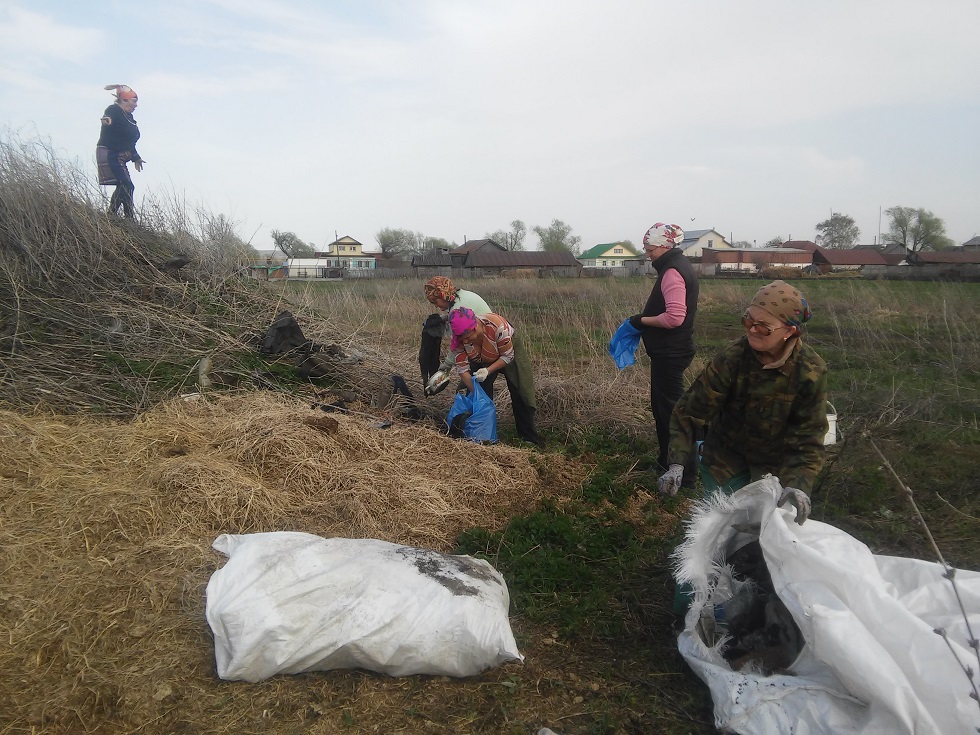 Очистка территории поселения
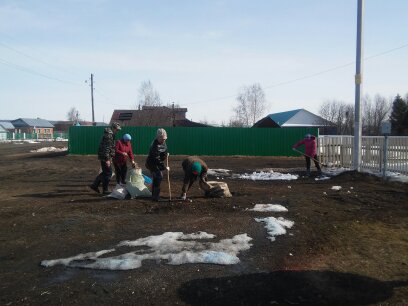 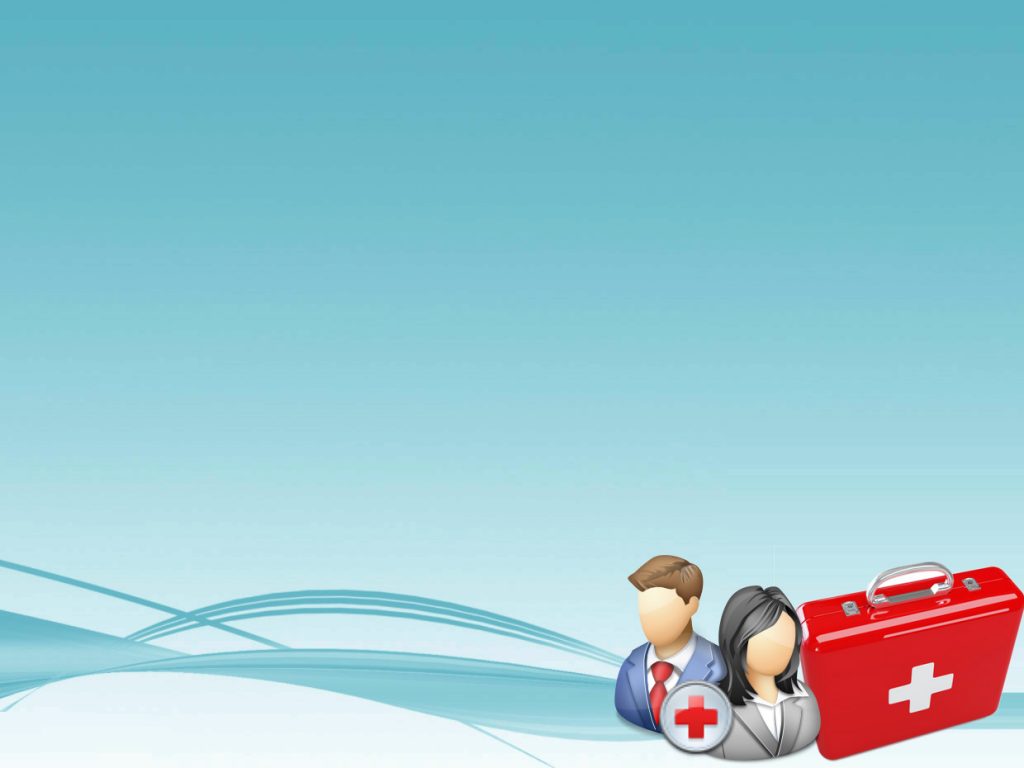 Санитарно-просветительная работа
Проведено 80 бесед с охватом слушателей 326 человек

 Проведено 2 лекции на тему «Профилактика сердечно-сосудистых заболеваний»
 
Проведено 3 лекции на тему «Туберкулез и его профилактика» и «Грипп и его профилактика»
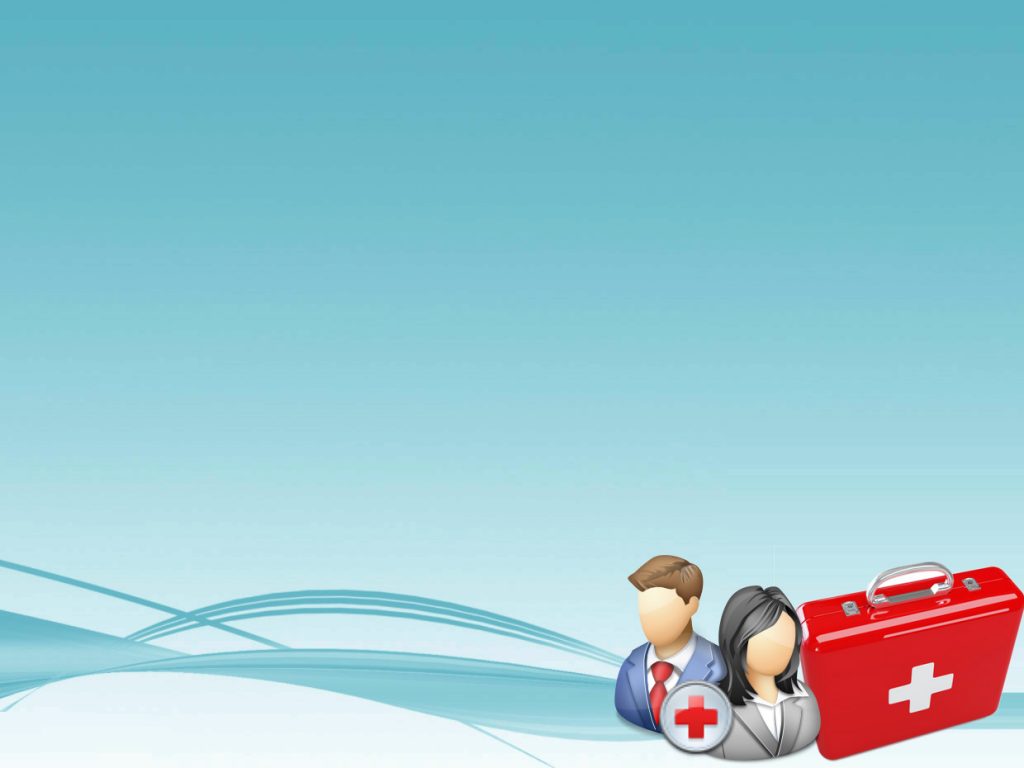 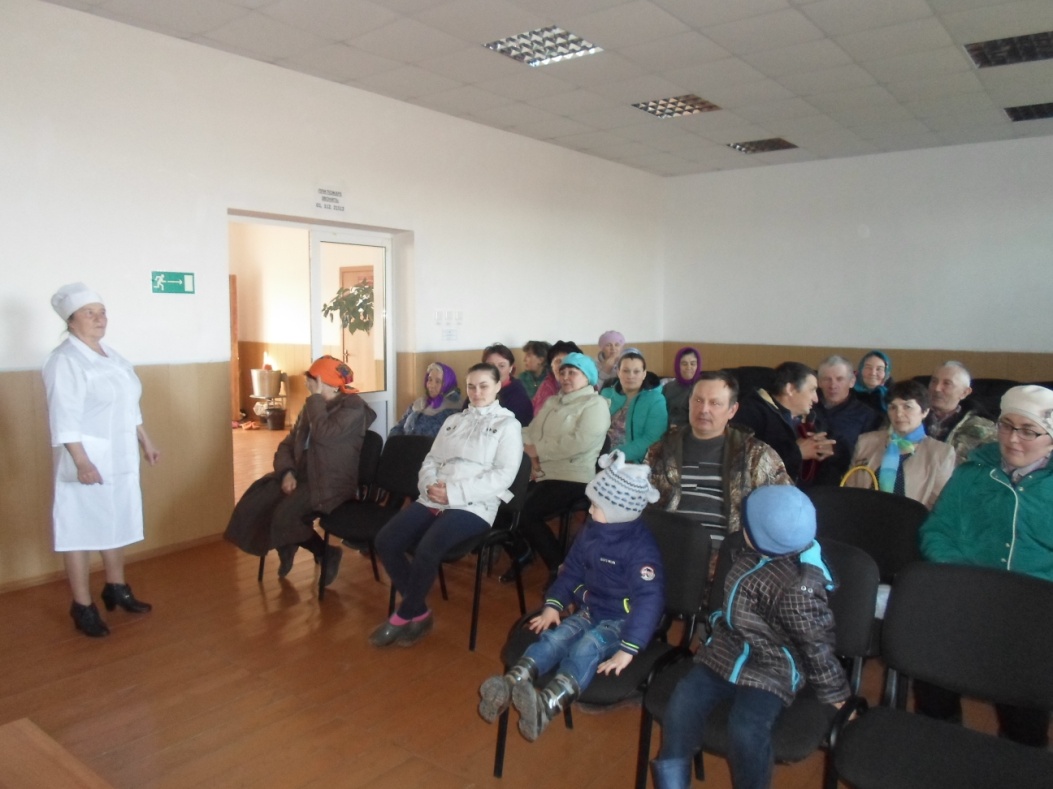 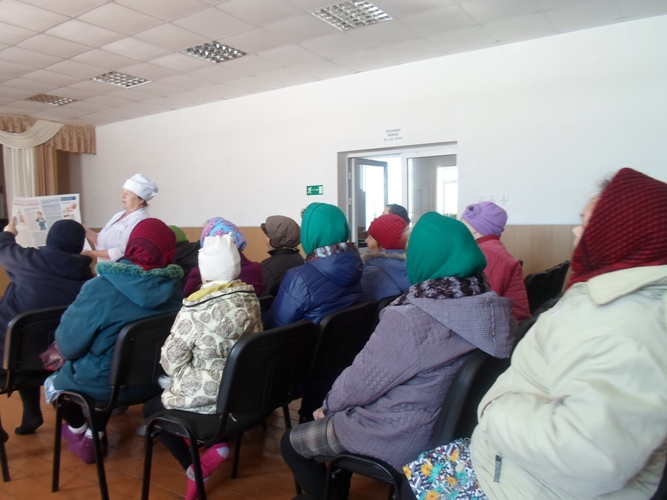 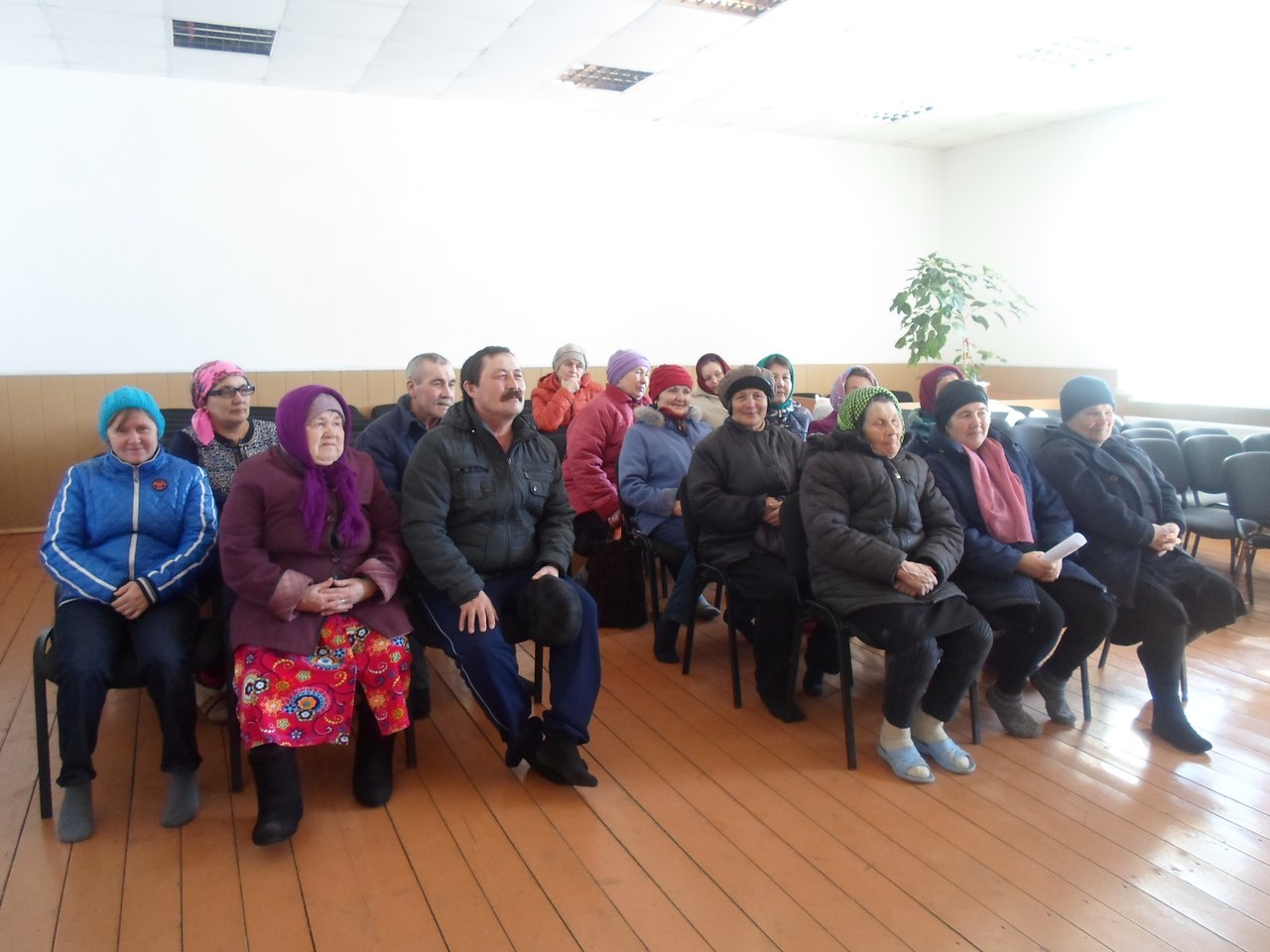 СПАСИБО ЗА ВНИМАНИЕ.